November 30, 2011

Solving Systems of Linear Inequalities

 * More than 2 Inequalities*
Today is a B Day
Warm Up
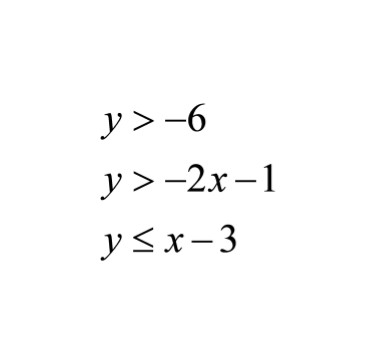 The following system of inequalities is shown with its graph.
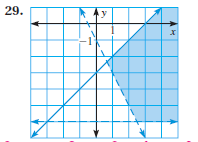 1. Name an ordered pair that
is a solution to the system of
inequalities.
Does it look like the ordered pair (2,-5) would be a solution to the system of inequalities?
2.
3. Determine algebraically if (2, -5) is a solution to the system of inequalities.
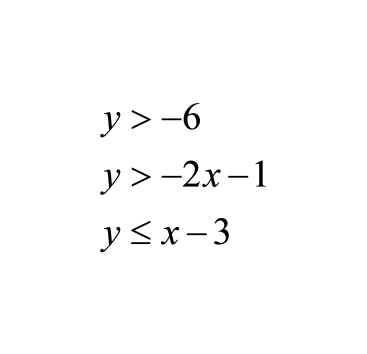 Go Over Homework
Page 469  problems 3, 4, and 5
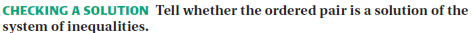 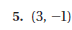 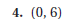 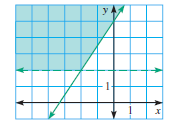 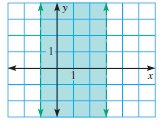 Graphing a system of inequalities that has more than 2 inequalities
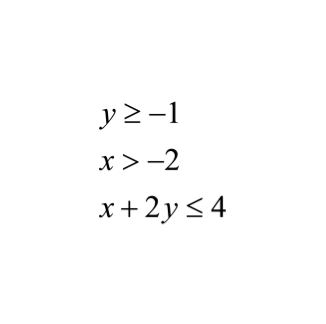 Example 1:
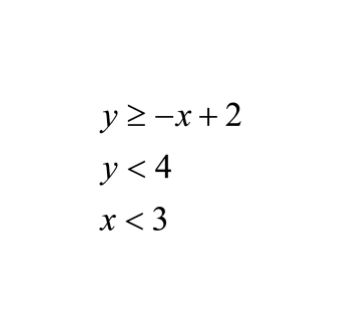 you try Example 2:
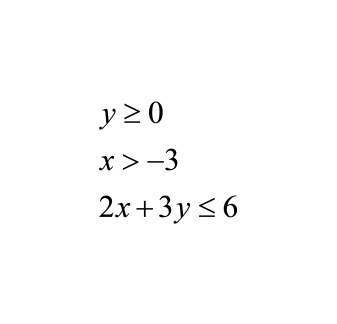 You try Example 3:
`
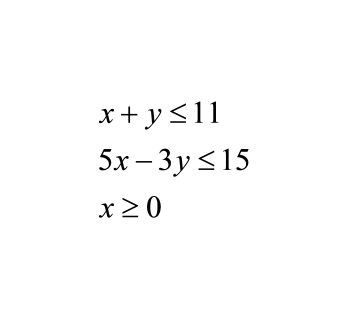 Example 4:
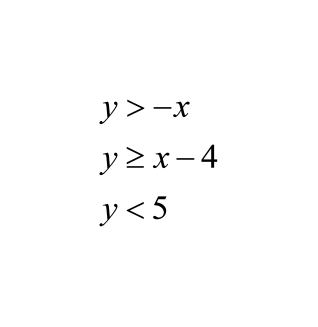 Additional Example:
Treasure Hunt Activity
1. Record the possible locations of the treasure by listing the ordered pairs.

2. Graph the systems of inequalities to determine which ordered pair is located within the solution.
Homework
Page 469 (problems 18 and 20)